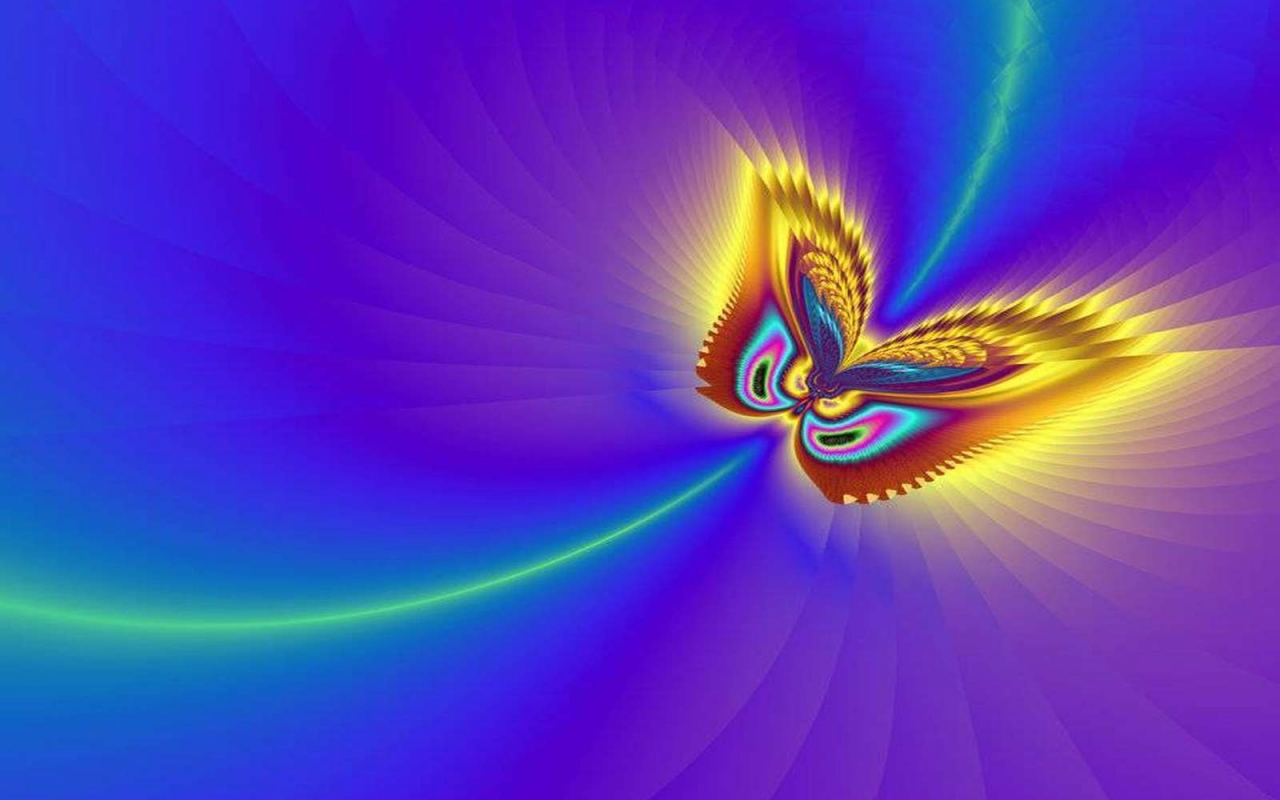 Задание № 3
«ПУТАНИЦА»
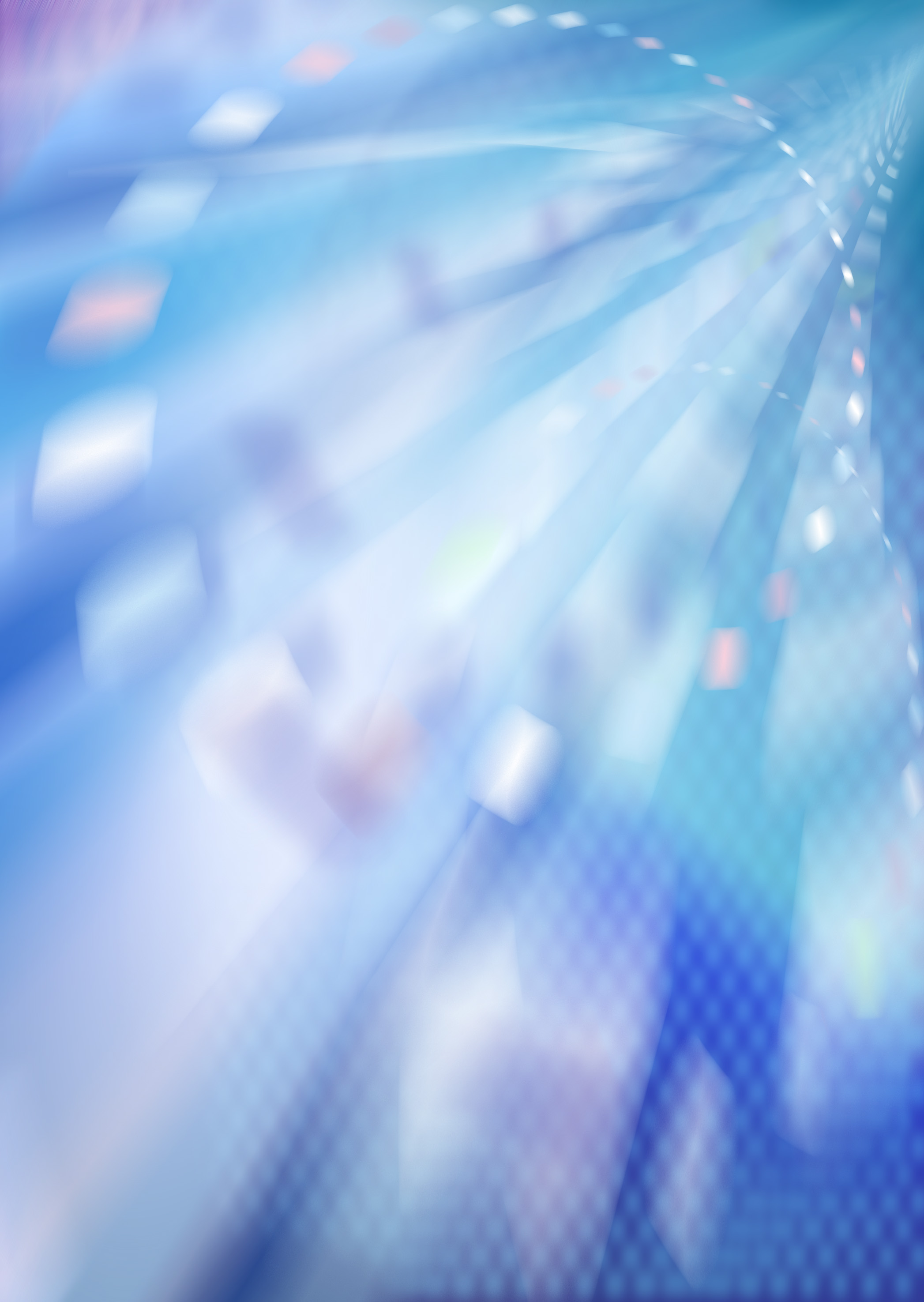 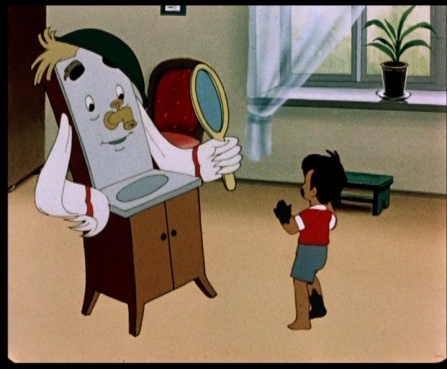 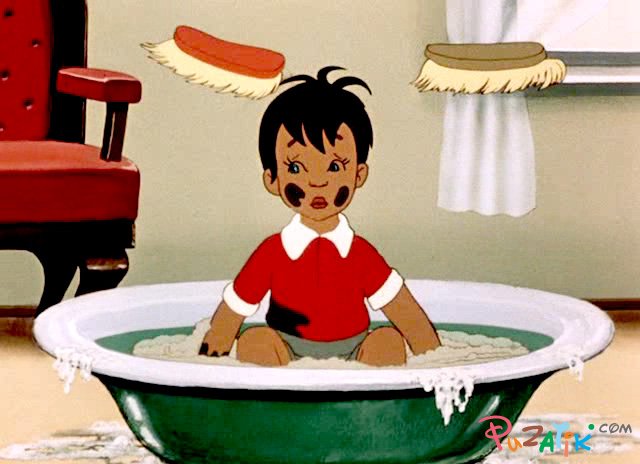 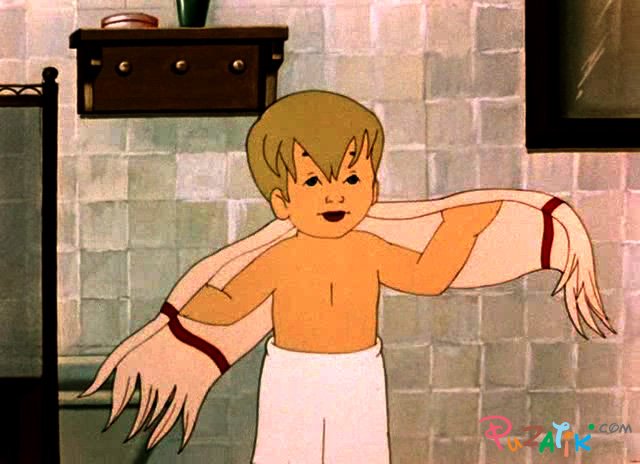 ?
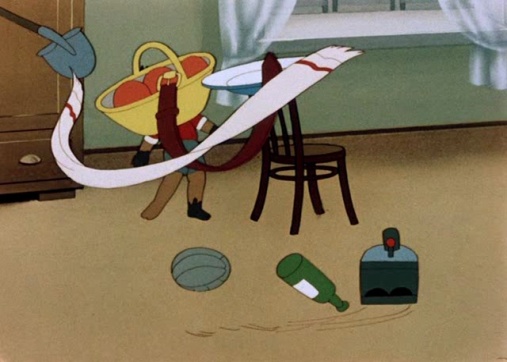 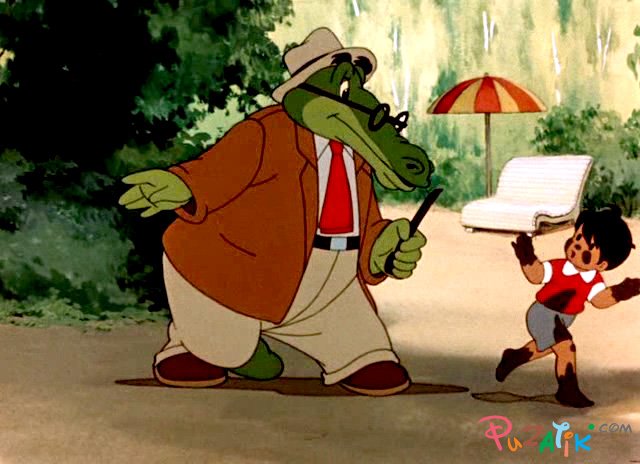 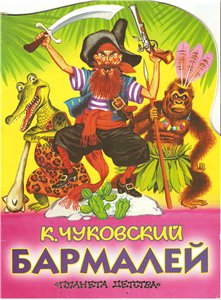 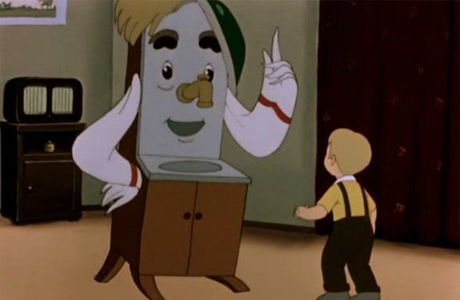 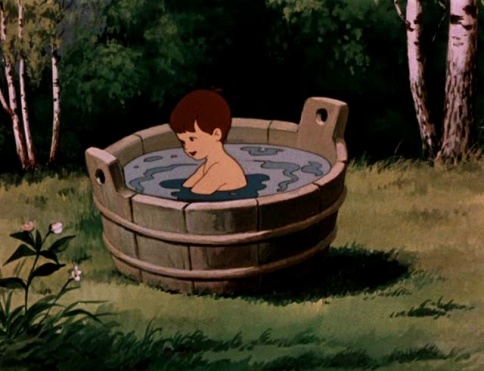 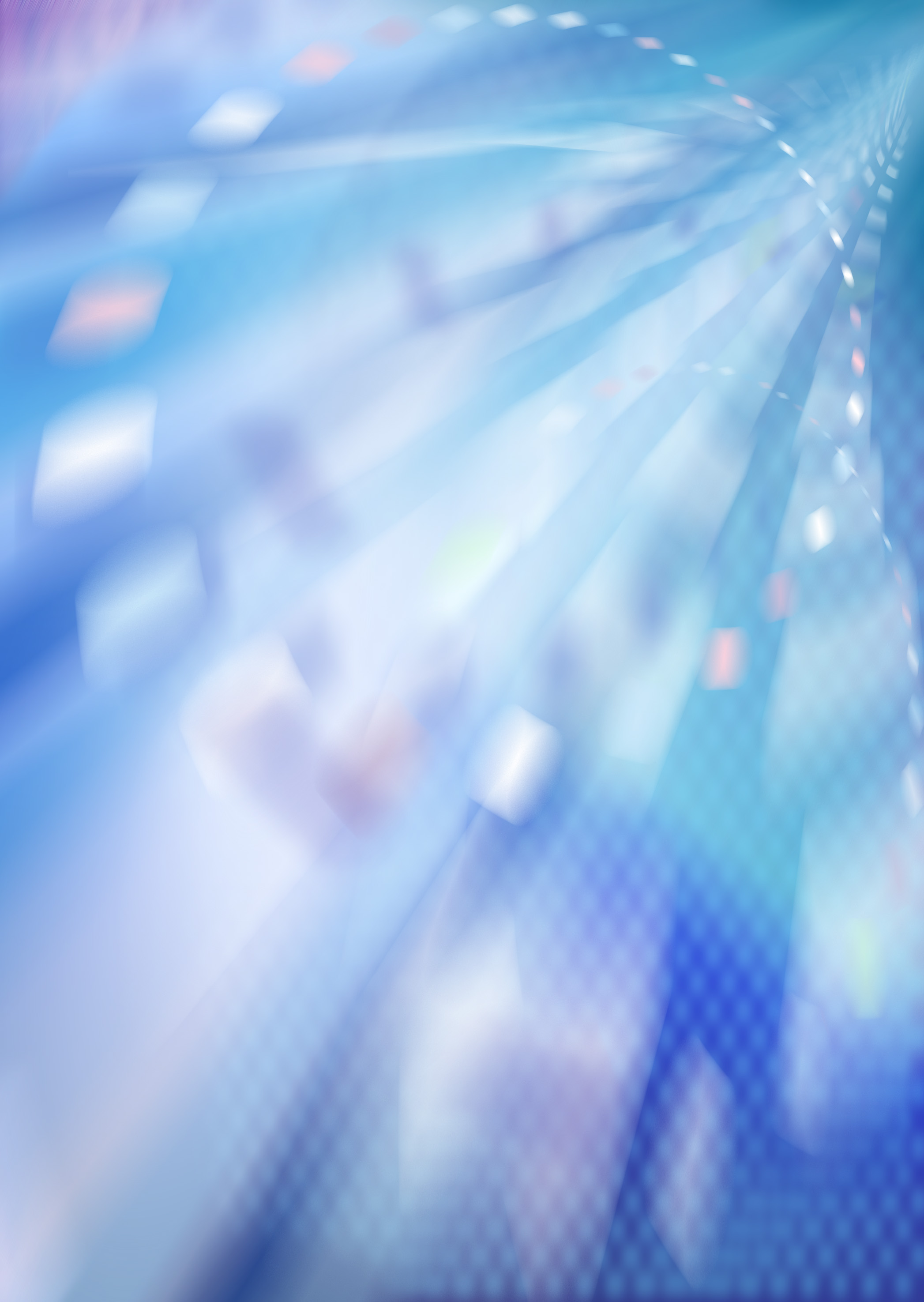 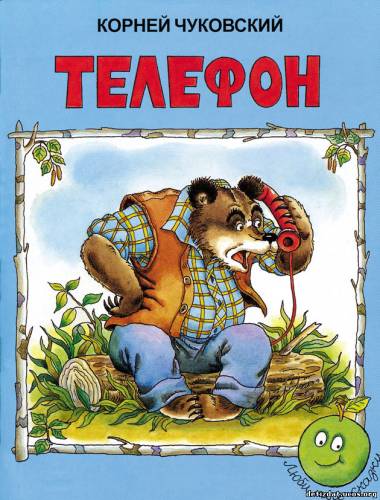 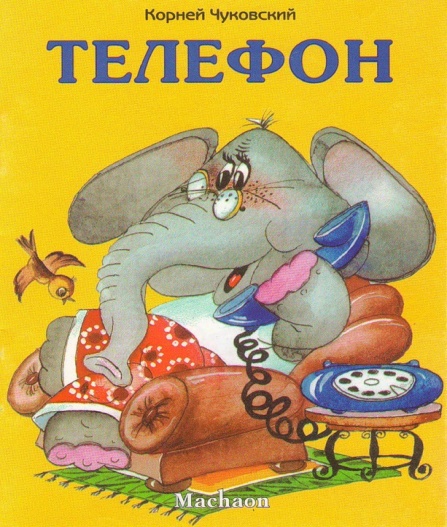 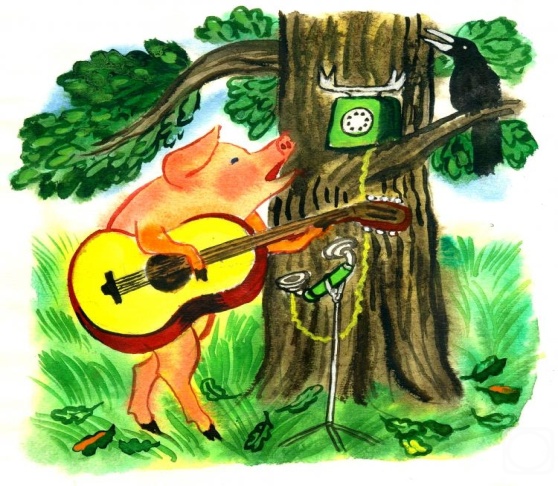 ?
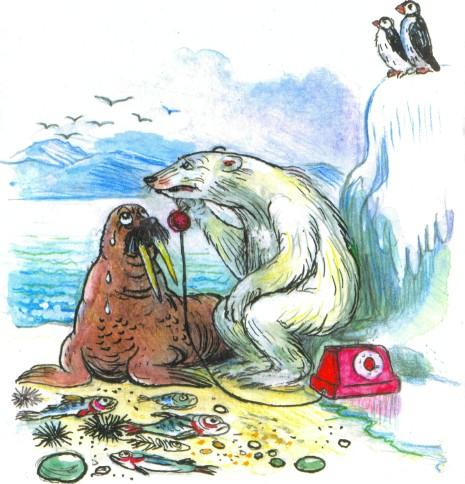 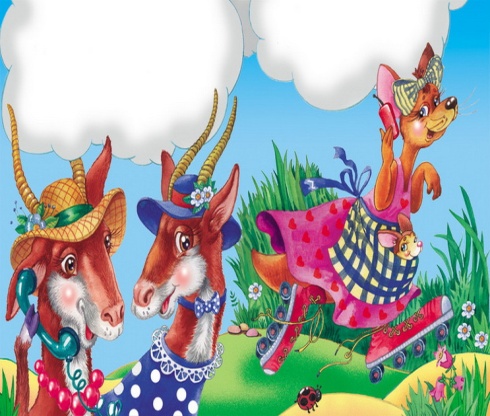 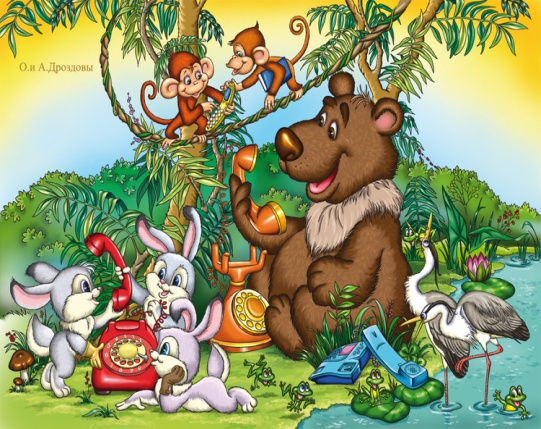 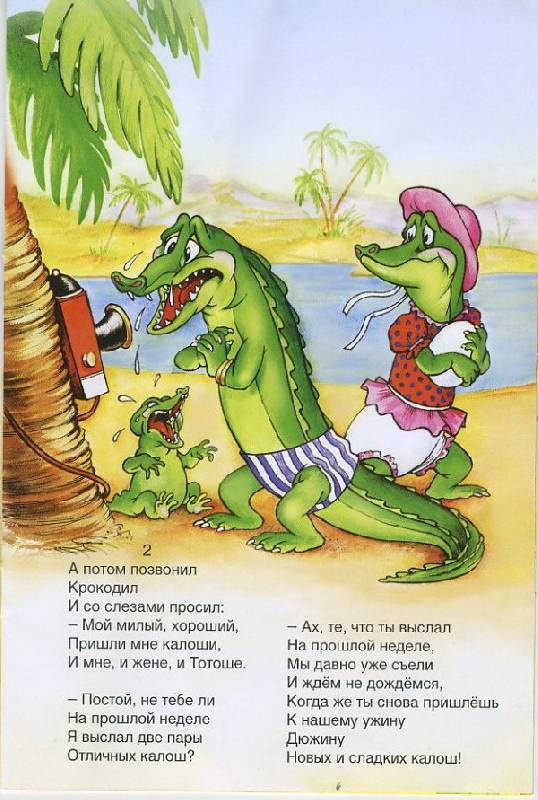 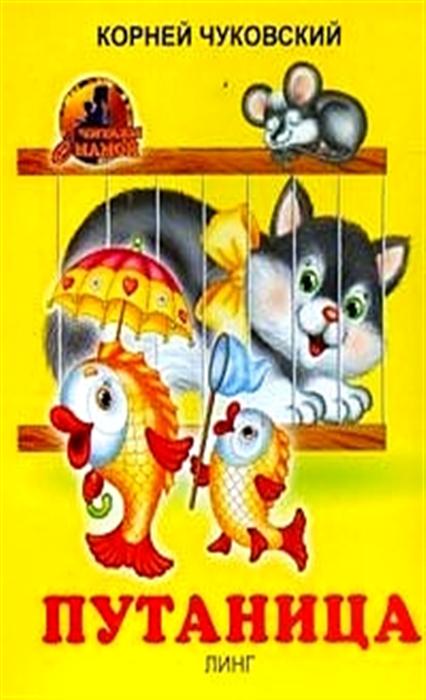 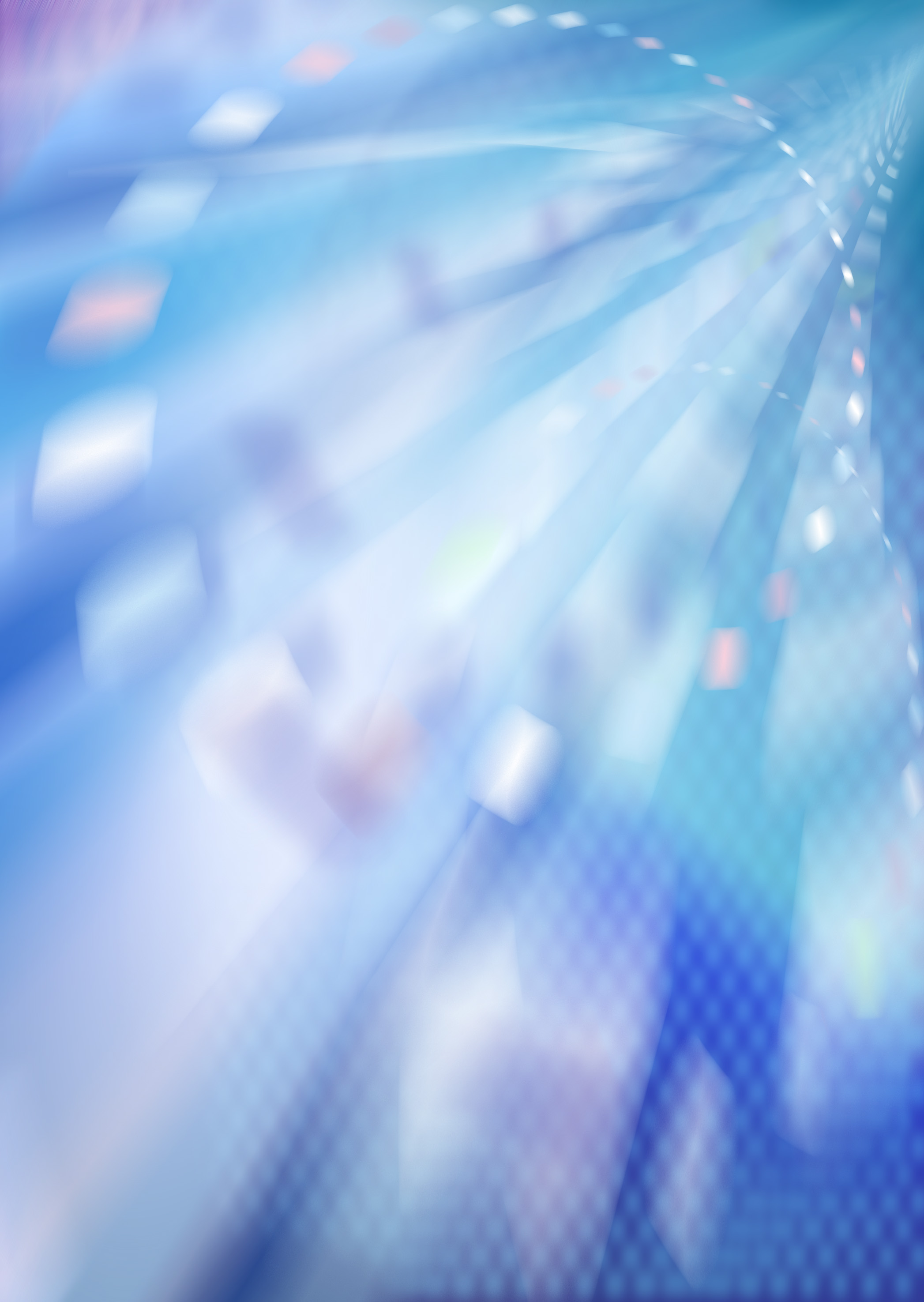 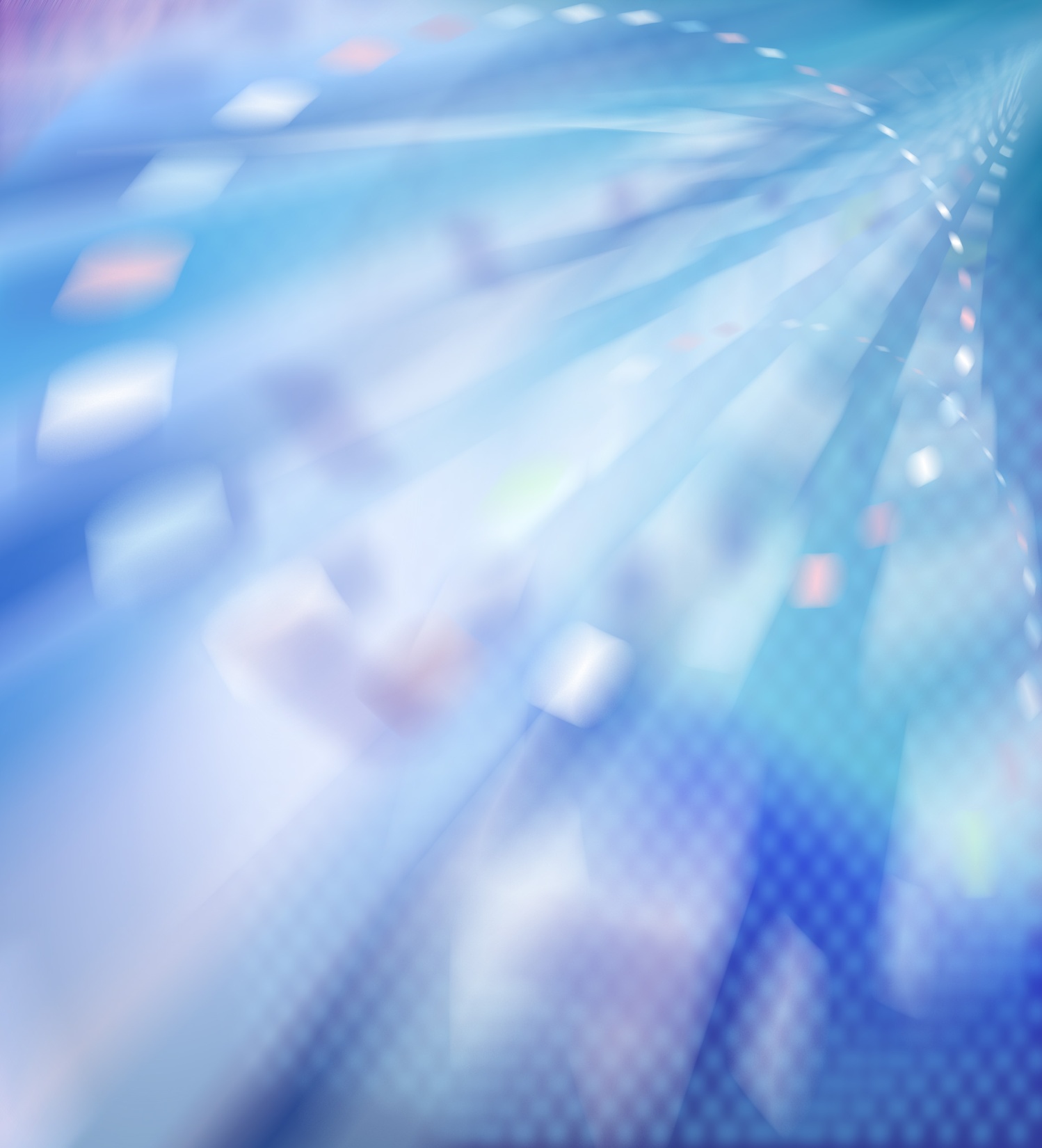 ?
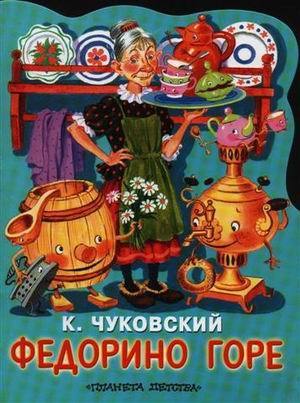 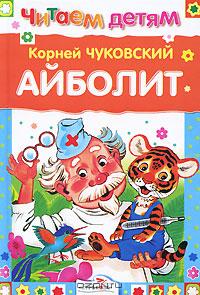 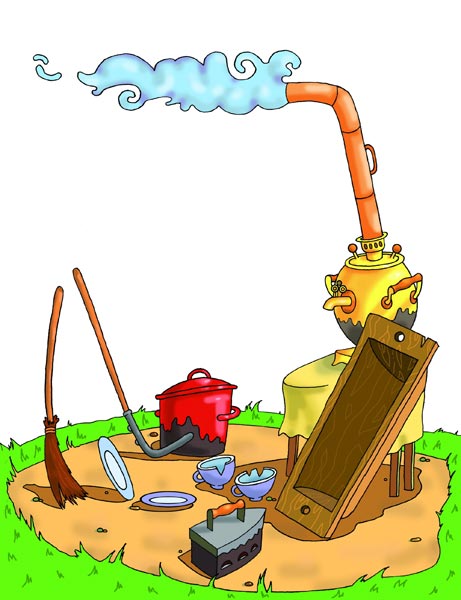 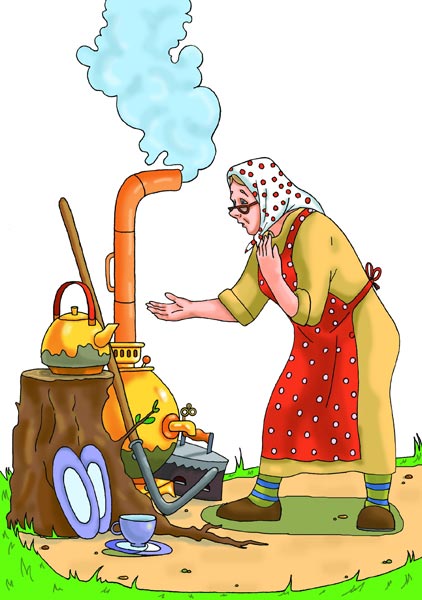 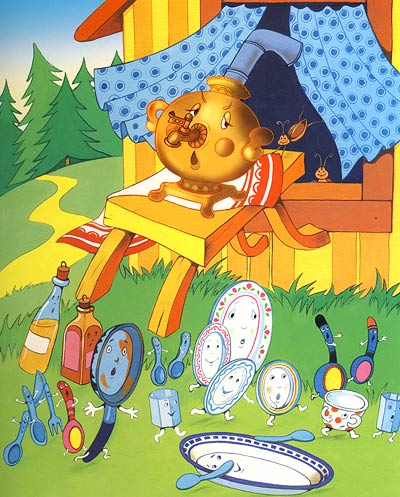 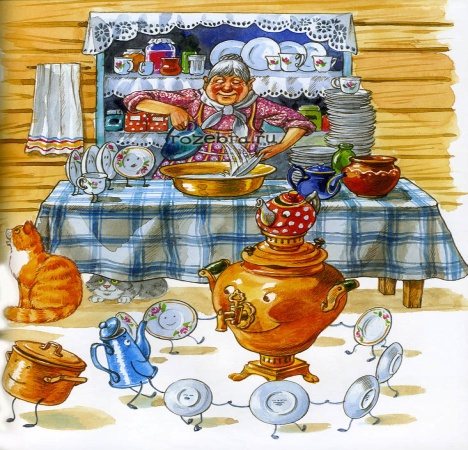 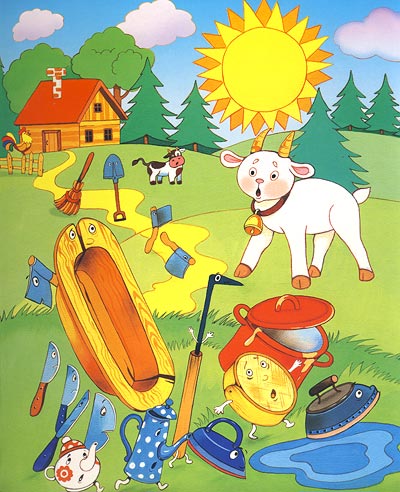 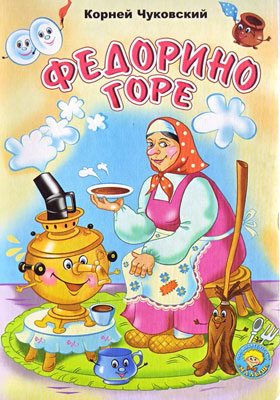